Year 7 
Information 
Evening
Welcome to Aylesbury High School
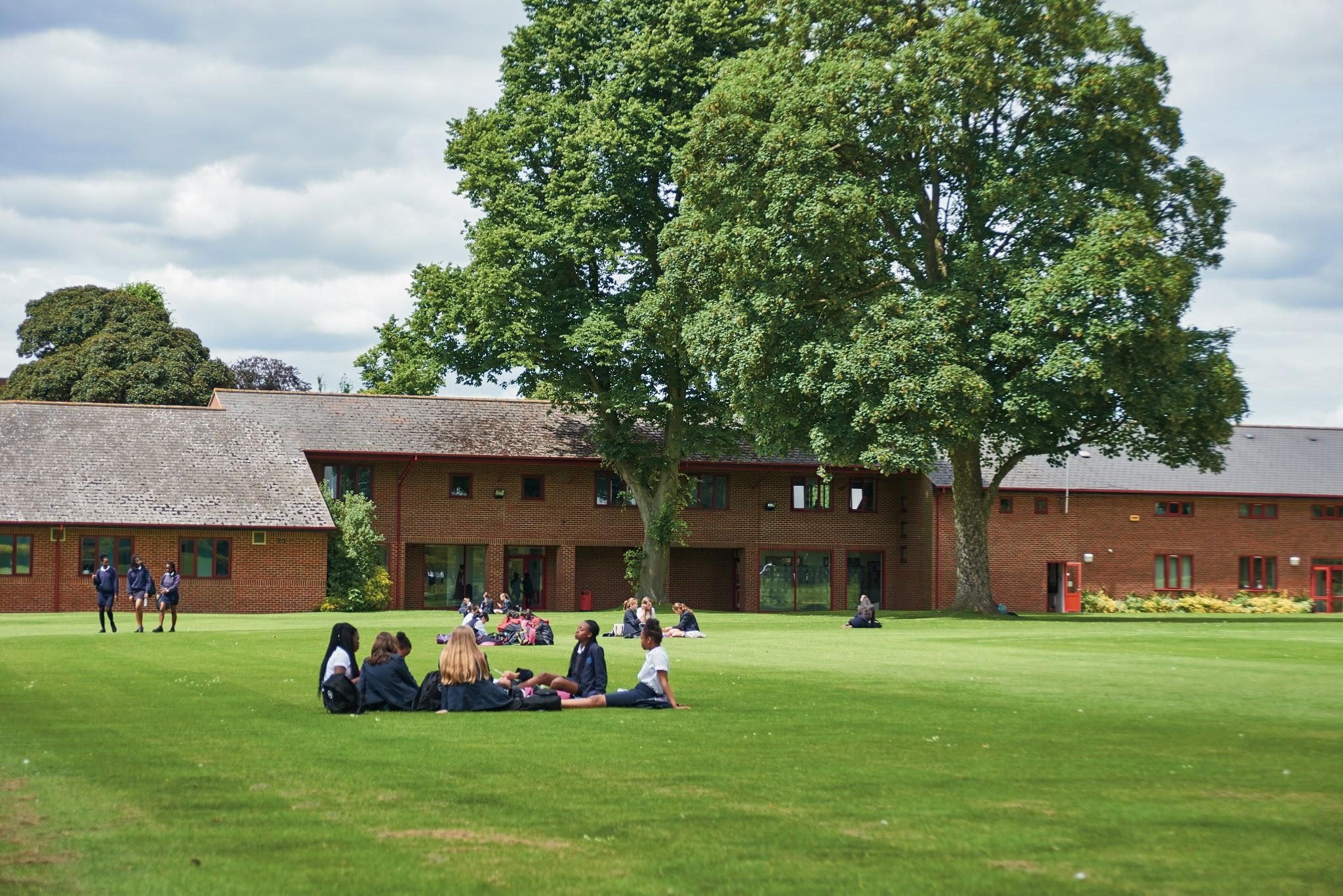 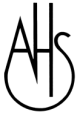 Welcome to AHS!
Fire Evacuation Procedure
The fire signal is a continuous ring of the bell. If this is heard everyone must evacuate the building immediately

Our meeting point is in front of the school by the front entrance

Should we need to evacuate, please do not re-enter the building until a school representative has said it is safe to do so
Welcome
Mrs Forster			Headmistress
Mrs Helen Bush 	Co-Chair of Governors
Dr Kate Weir 		Co-Chair of Governors
Miss Quesne		Head of Year 7
Mrs Queralt		Deputy Head 
Mrs Crafts			SENDCo 
Mrs Westcott	 	Wellbeing
Mrs Forster- Headteacher
The what, the how, but most importantly, the why.
Our Vision:
‘Developing independent young women of strength and confidence’
Our Mission
To create a welcoming environment which draws the very best from all in our community. Achieved by providing an ambitious education that stimulates critical thinking, values diversity and facilitates dynamic personal development.
‘Developing independent young women of strength and confidence’
To create a welcoming environment which draws the very best from all in our community. Achieved by providing an ambitious education that stimulates critical thinking, values diversity and facilitates dynamic personal development.
Co-Chairs of the Board of Trustees (Governing Body)
Mrs Helen Bush
Dr Kate Weir
Our core functions as trustees:
Ensure clarity of vision, ethos and strategic direction
Hold the headteacher to account for the educational performance of the school and its pupils
Oversee the financial performance of the school, making sure its money is well spent
Jo Quesne

Head of Year 7 

The transition programme at AHS
Transition is a process not an event!
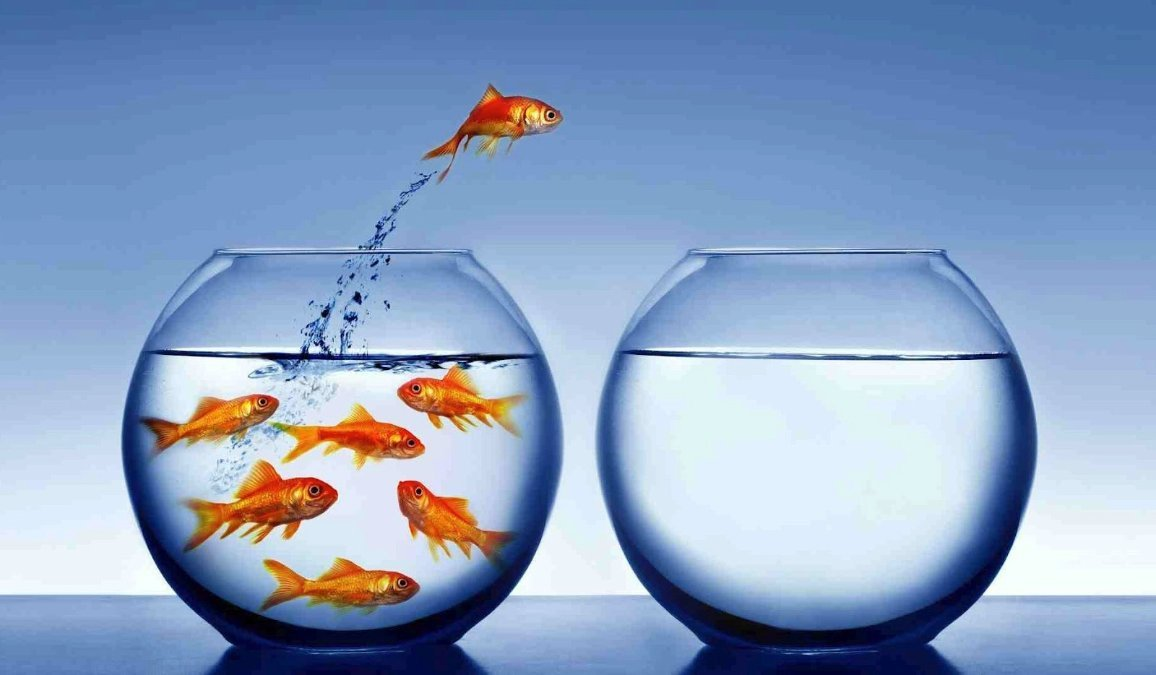 Will I make friends?

How will I manage the journey?

How will I fit in all the homework?

How do I take advantage of all the clubs and activities at AHS?

Will I keep up with all the work?
[Speaker Notes: Please have a good look at all the information on our Year 6 webpage as lots of these worries are answered there:  https://www.ahs.bucks.sch.uk/year-6-entrance-to-year-7-september-2023/]
Transition Days July 4 and 5
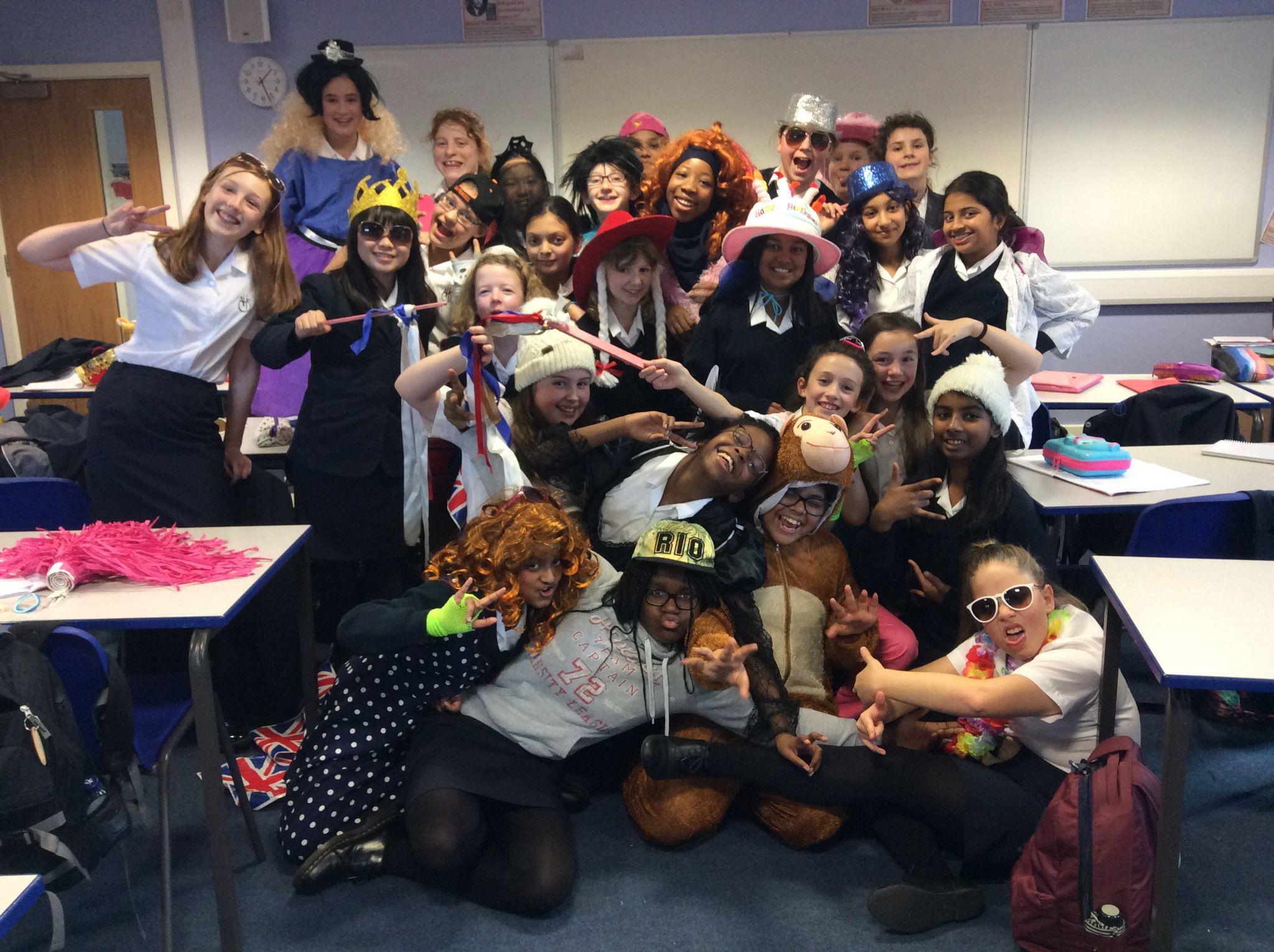 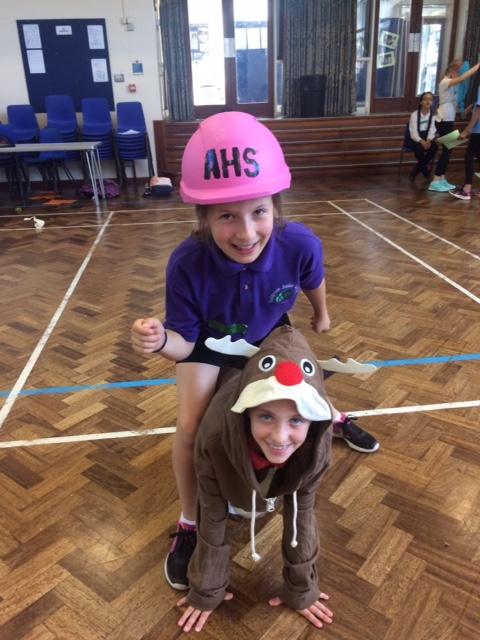 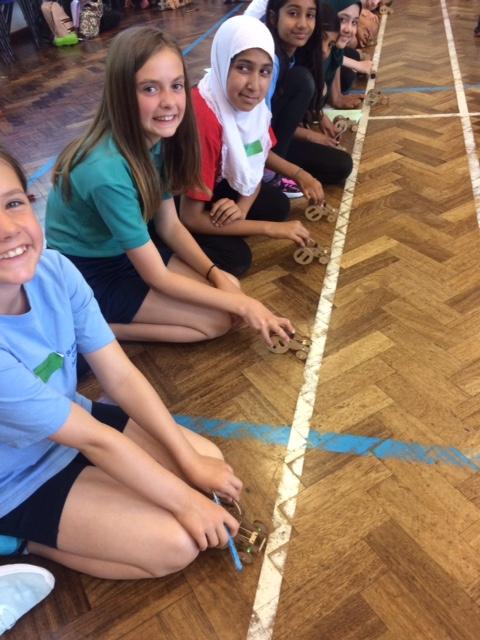 For the transition days:

Tuesday 4th - please come in your primary school uniform

Wed 5th - please wear leggings/T-shirt in your house colour

Our canteen will be providing lunch on Tuesday 4th, but please bring a packed lunch for Wednesday 5th

Please discuss with your parent/guardian a method of contact that you would be comfortable sharing with other students

Please bring a pen!
Summer Camp
31 Aug and 1 Sept
9.00 - 2.00 pm
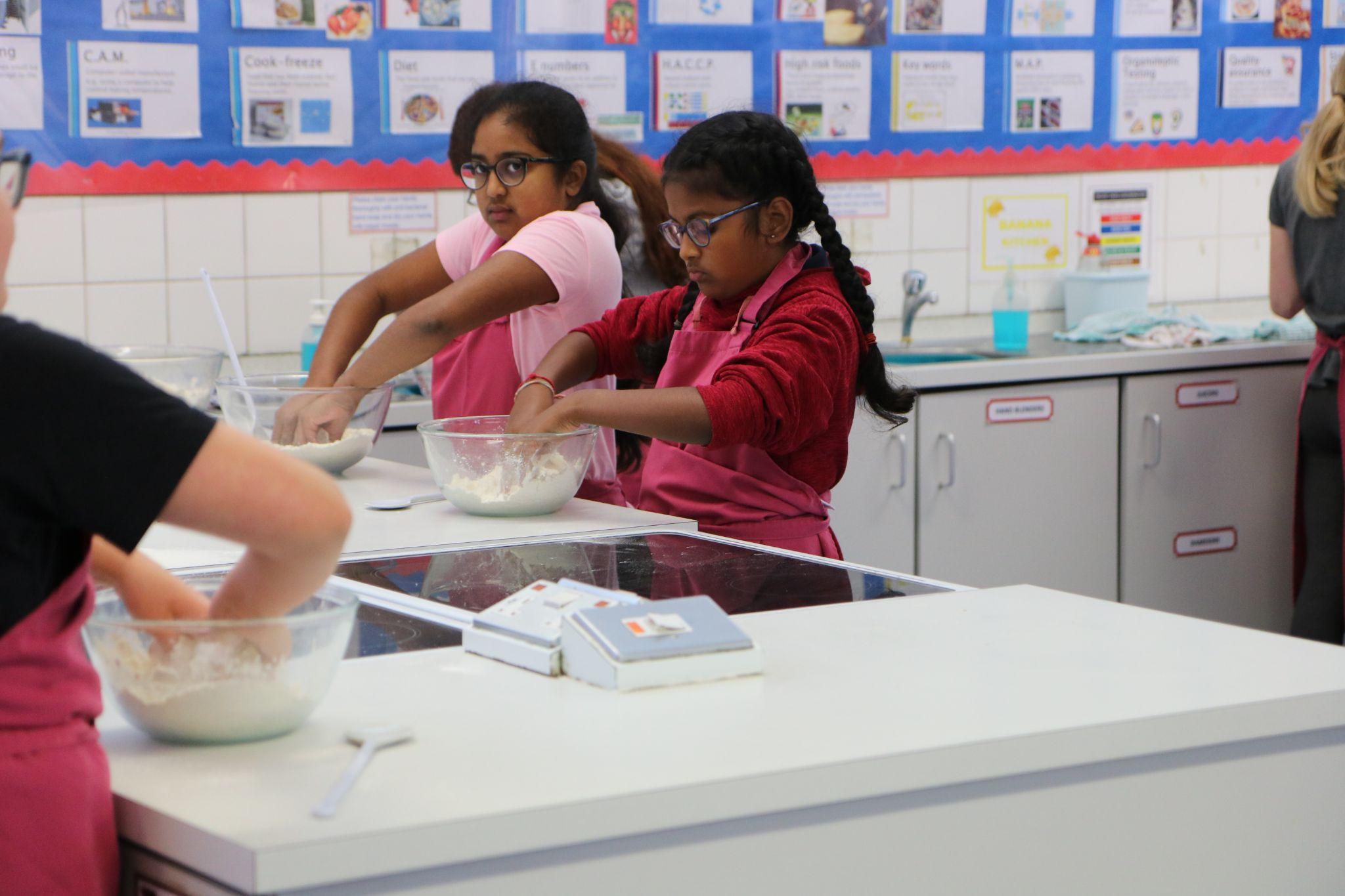 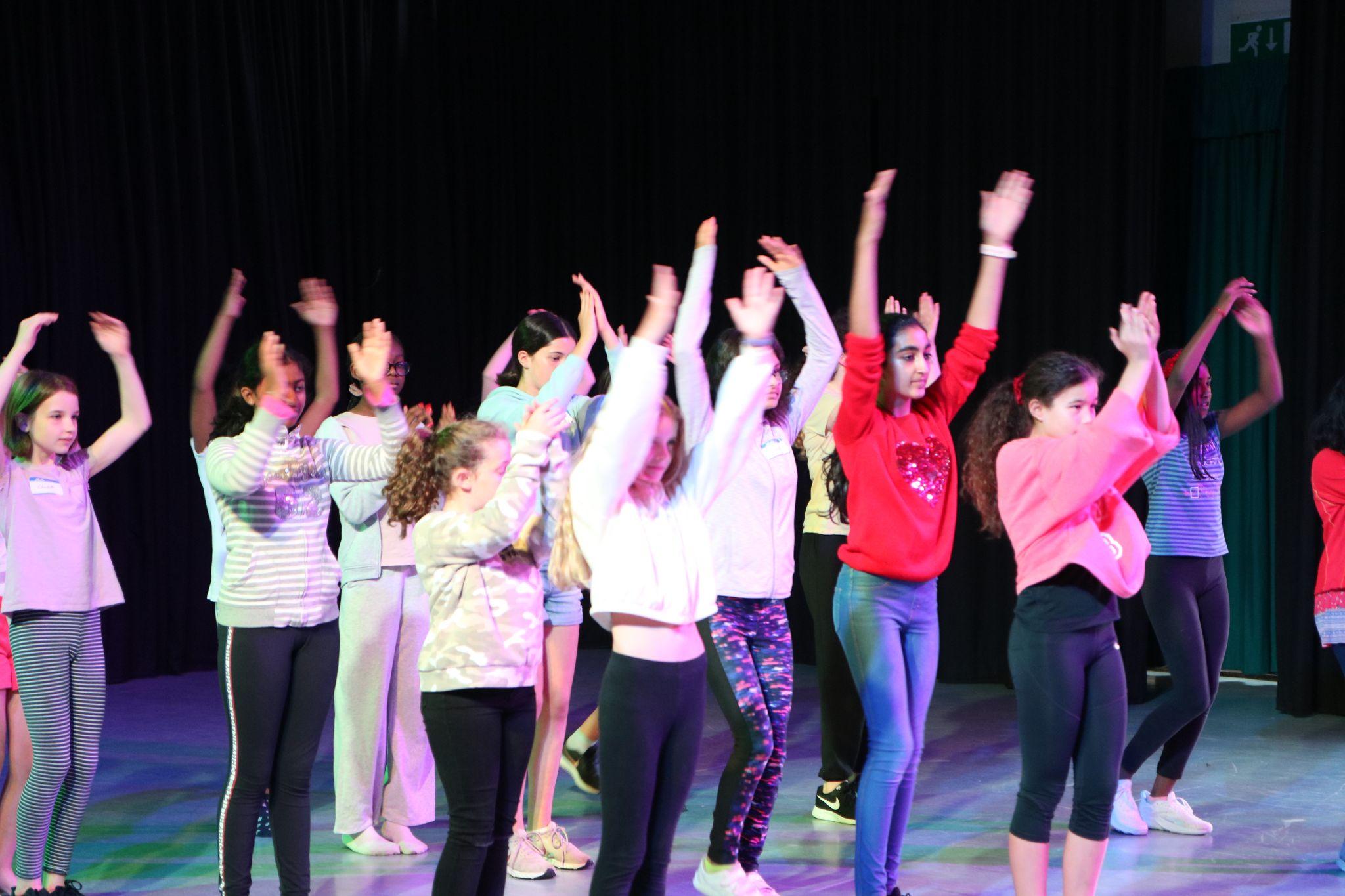 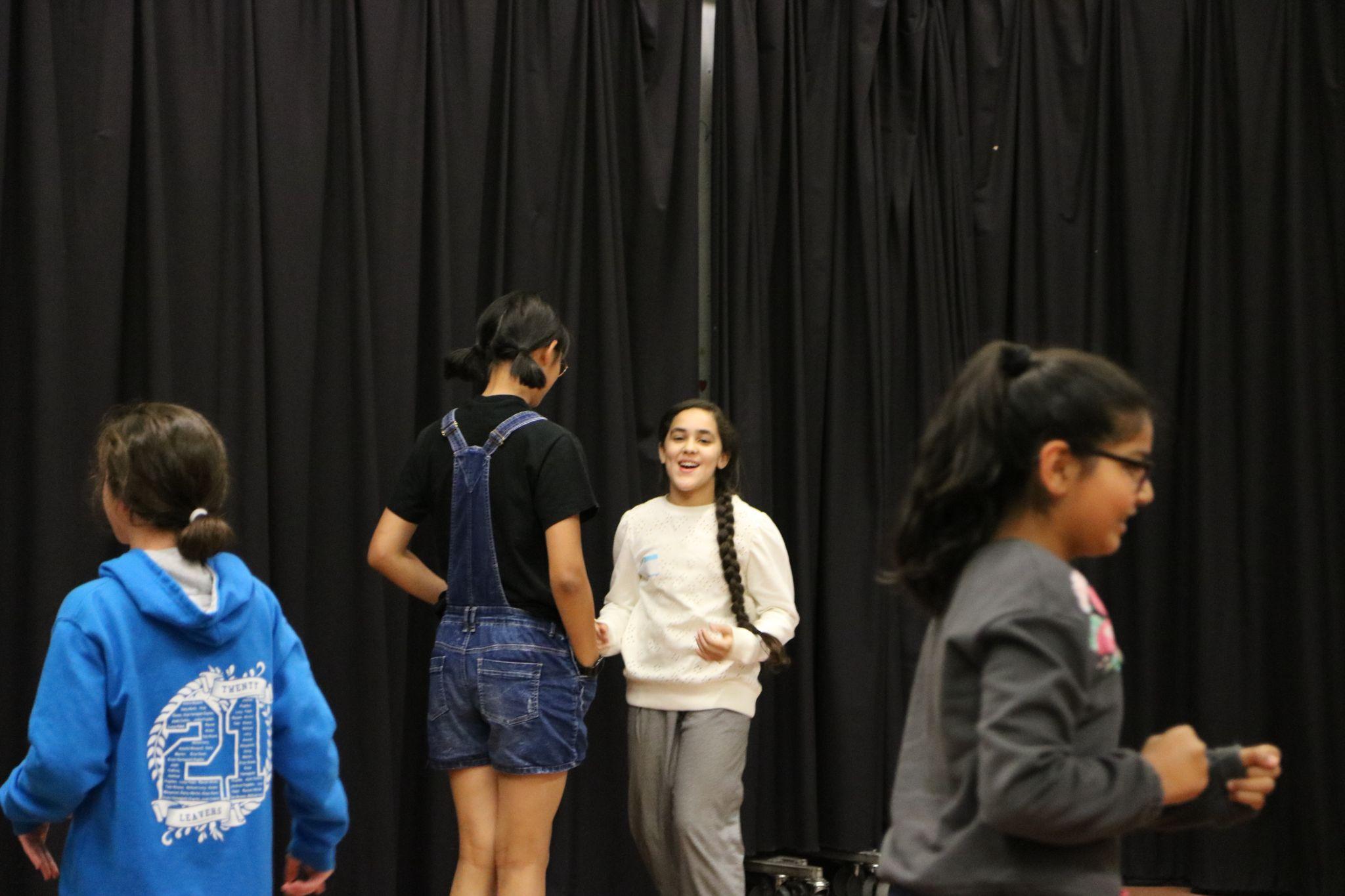 Staggered Start - 6 September

Just Y7 and Y12

Bring pencil case, packed lunch (or money on canteen account) and PE Kit
Y7 Activity Day- October 2023
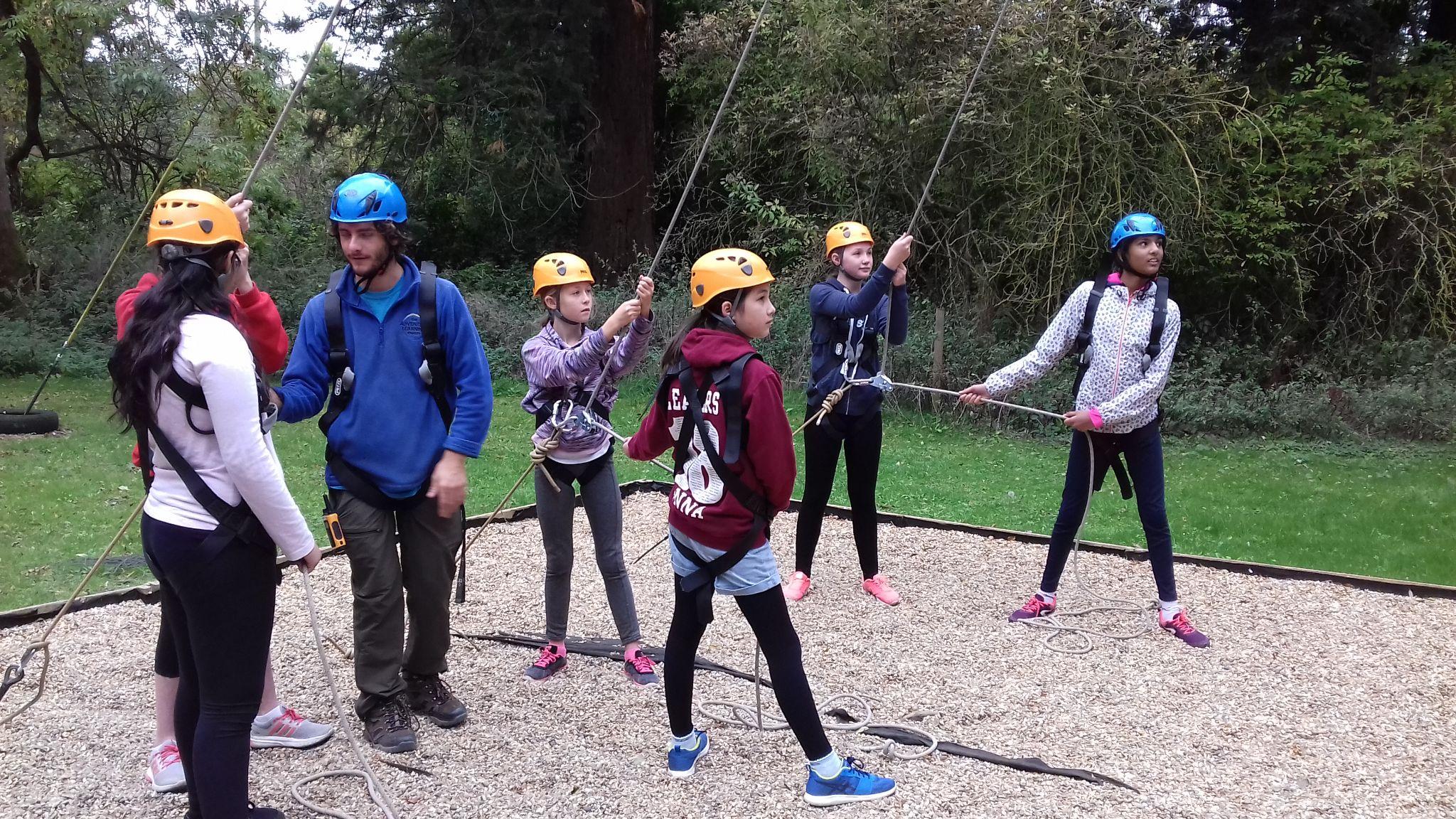 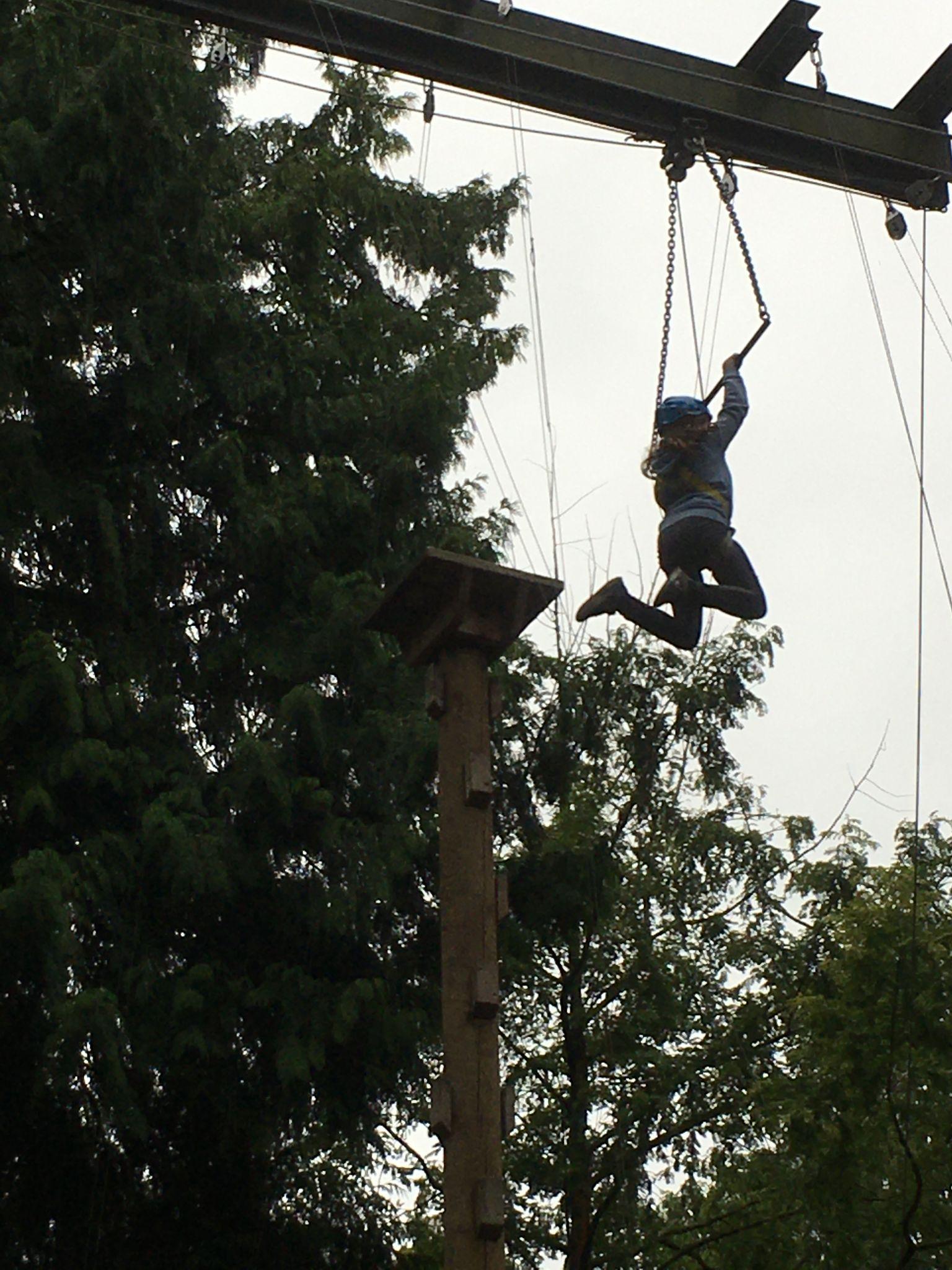 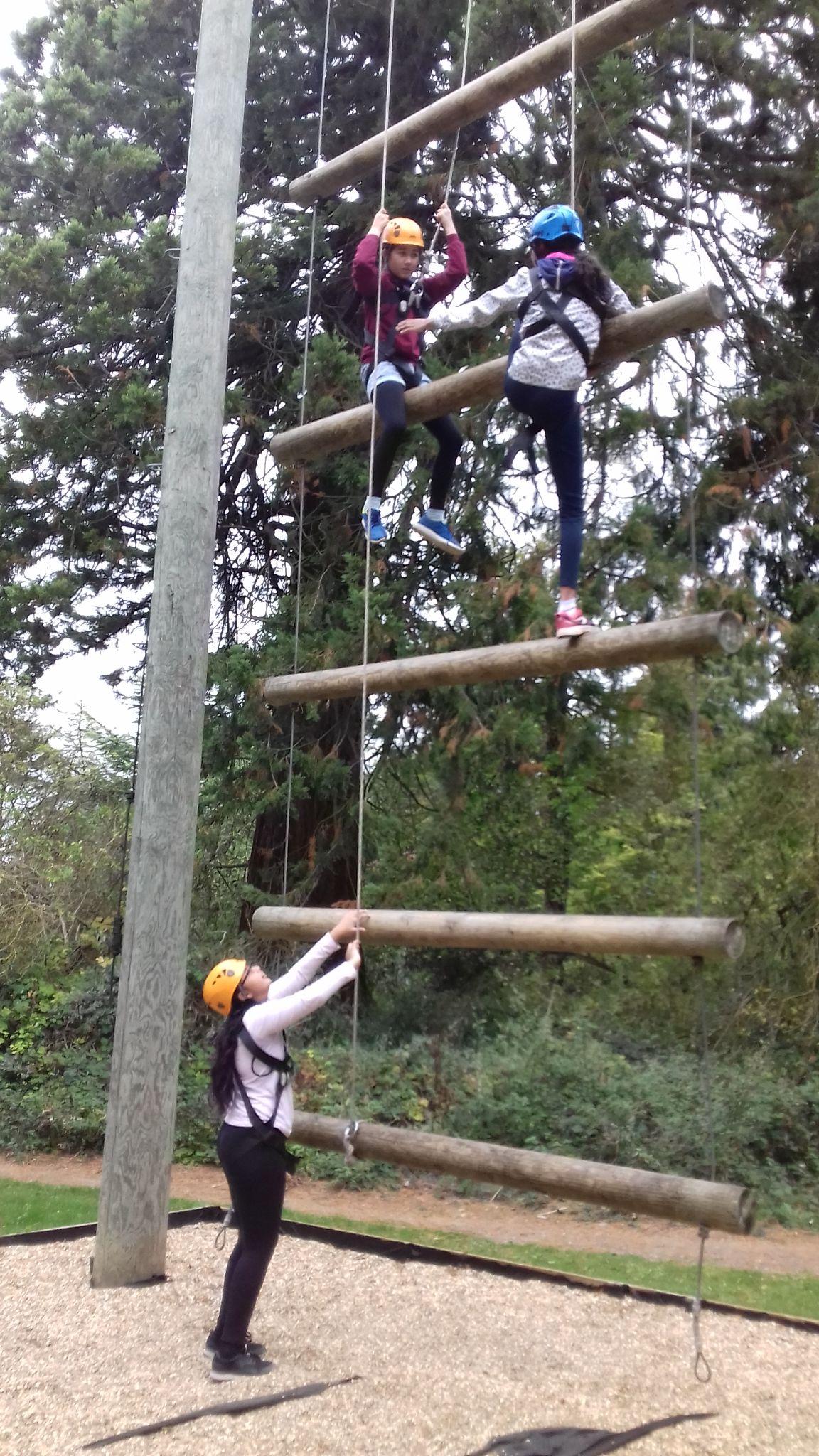 Harriet Queralt 

Deputy Headteacher (Pastoral) 

Designated Safeguarding Lead (DSL)
Chromebooks
@ AHS
Why 1:1  ?
Teach and learn in ways that aren’t possible with pen and paper

Encourage collaboration and creativity

Makes IT access much easier
[Speaker Notes: APR]
Why Chromebooks?
Looked at ipads and Windows too
Already using Google-based systems successfully
Affordability
Battery life and boot up time
[Speaker Notes: APR]
99% have purchased own device

All students now using them daily

Used in a range of ways in lessons
[Speaker Notes: HEQ]
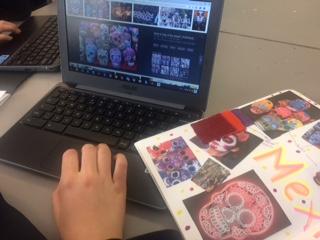 We can use our Chromebooks to research a topic without having to go to a computer room.
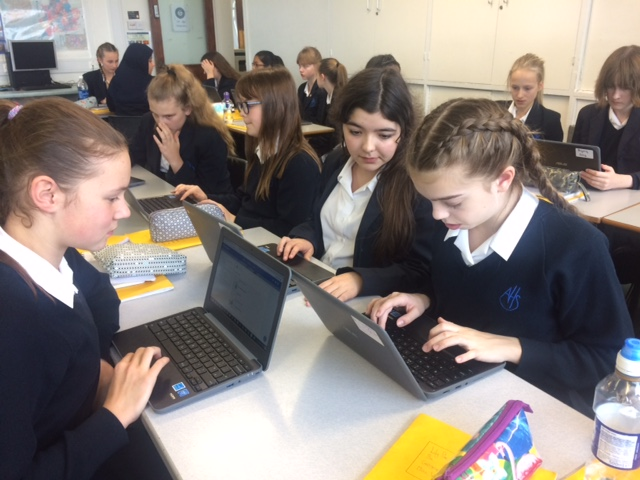 They are great for collaboration.  Here we are all working on one presentation.
[Speaker Notes: HEQ]
Groups can collaborate using G Suite
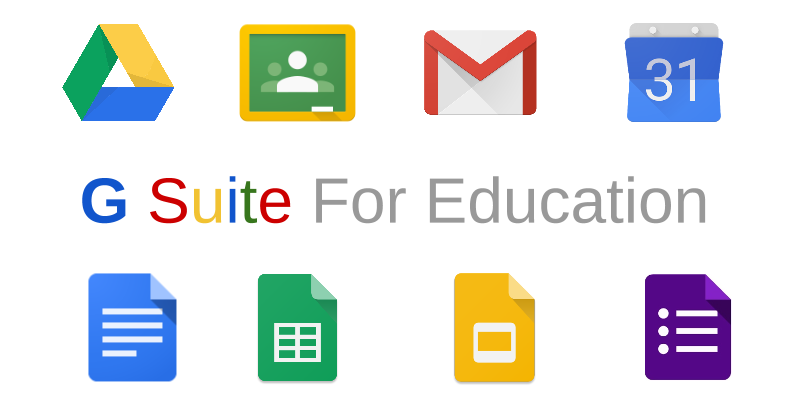 [Speaker Notes: HEQ]
Google Classroom
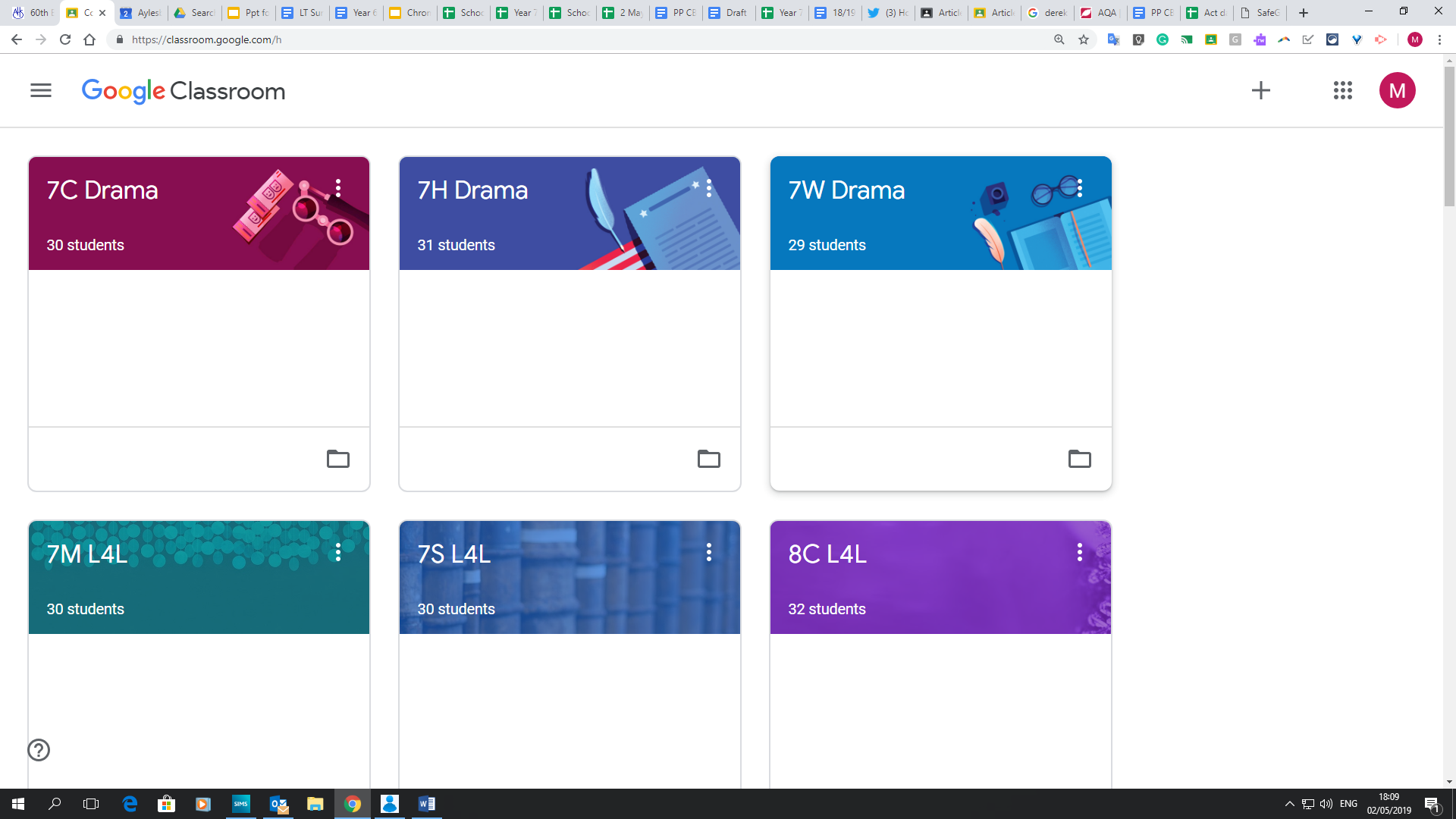 [Speaker Notes: HEQ]
Google Classroom
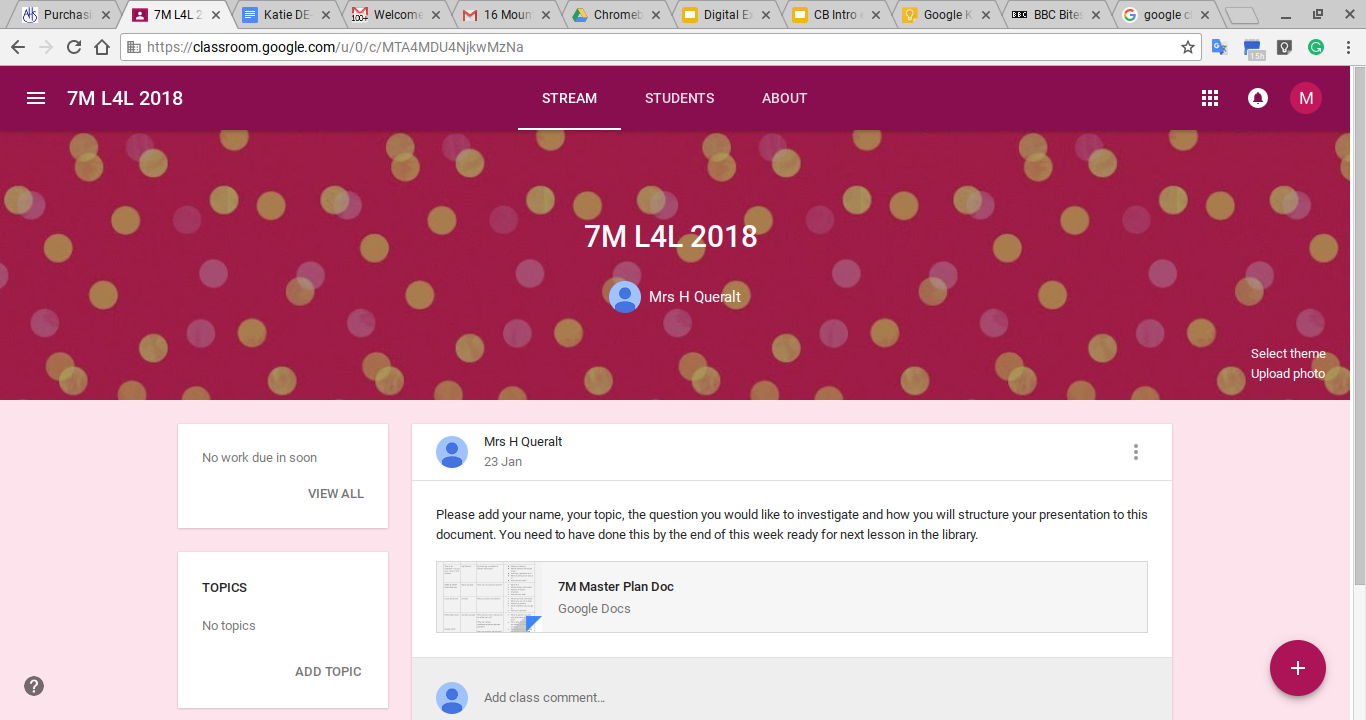 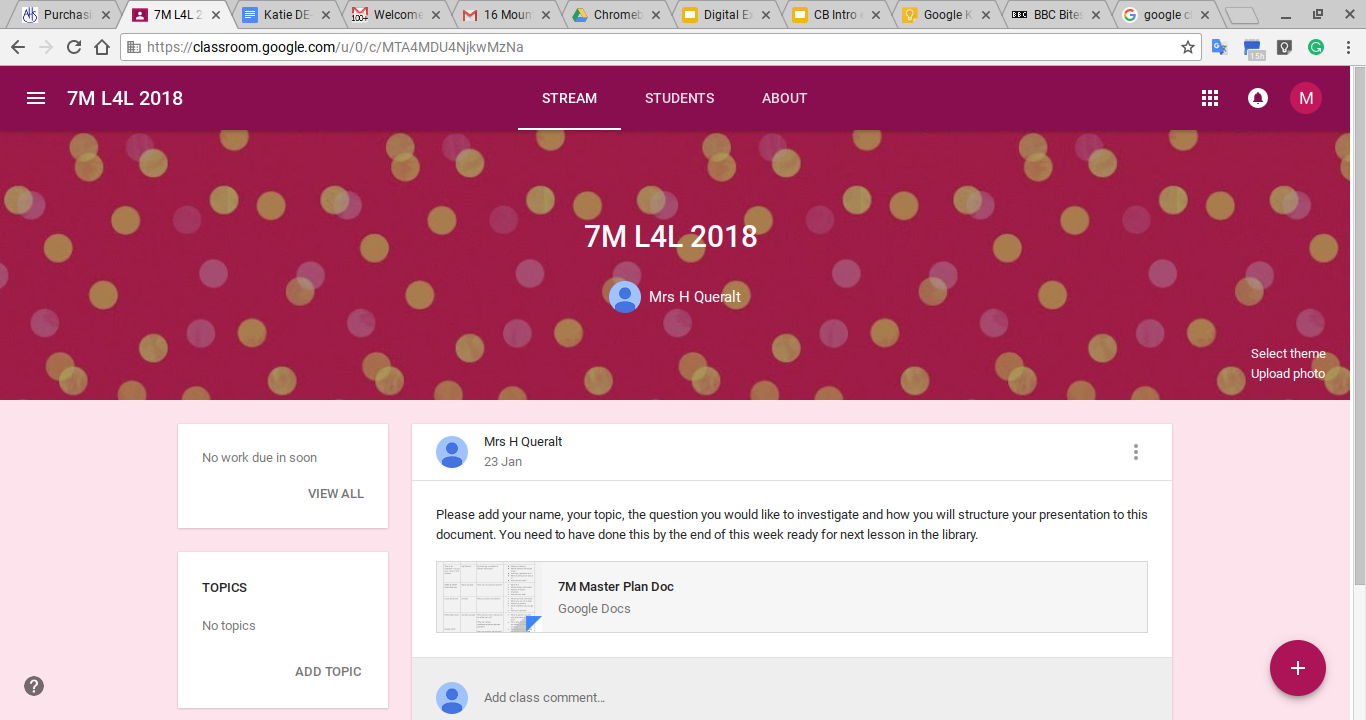 [Speaker Notes: HEQ]
Students and teachers can add comments to work
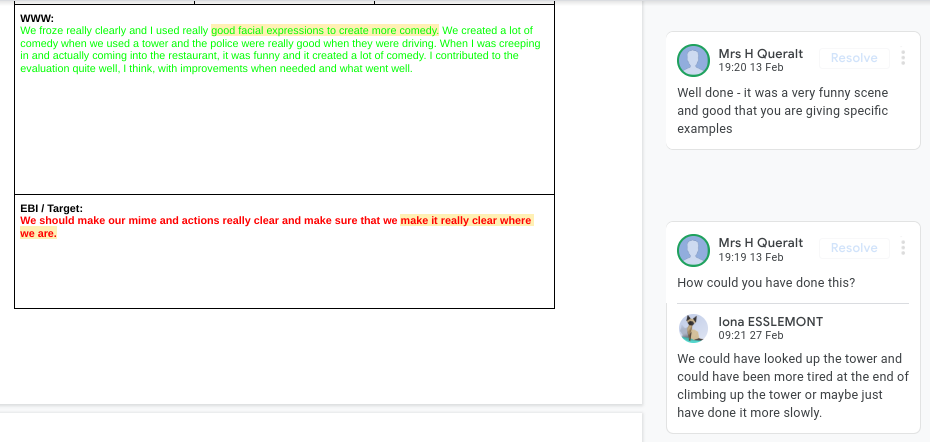 [Speaker Notes: HEQ]
Quizlet provides learning and revision tools
Kaizena gives online feedback
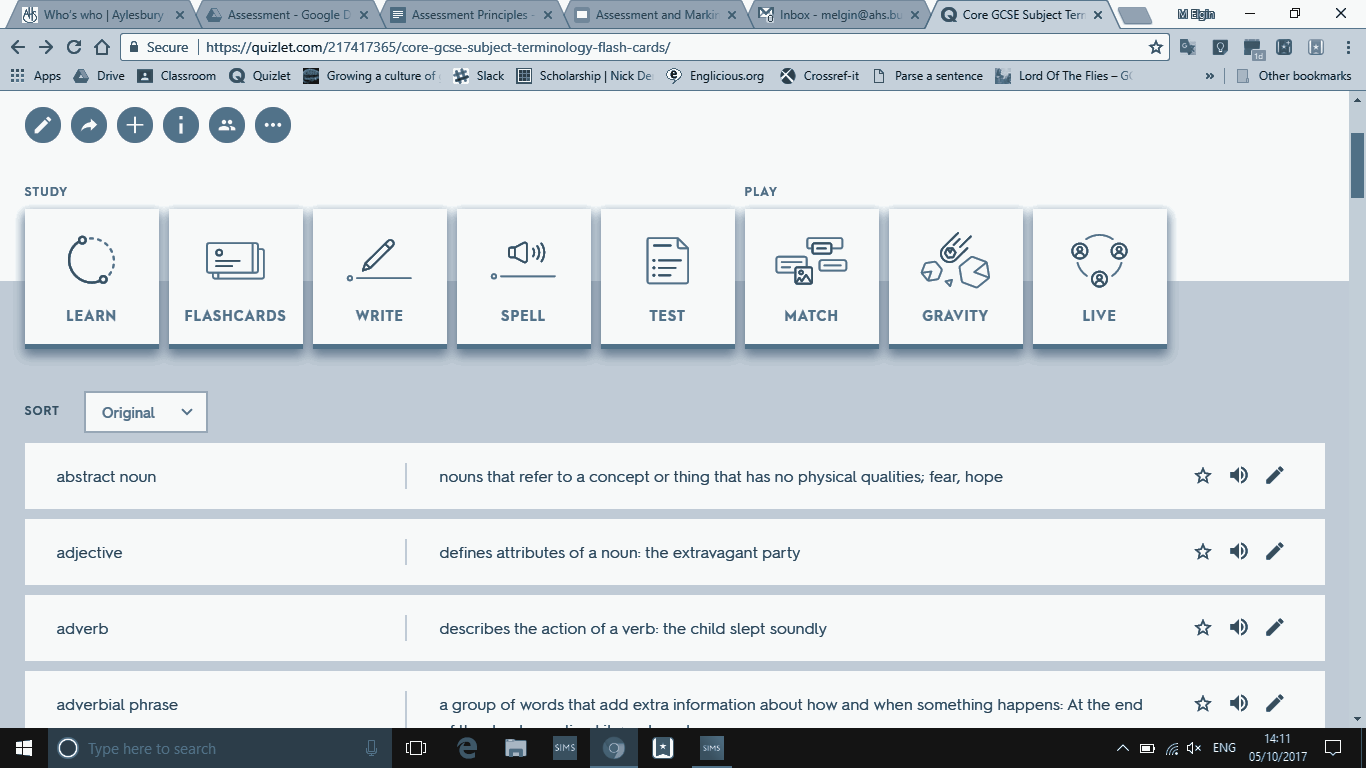 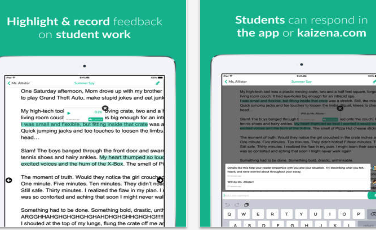 Draw graphs with Geogebra
Useful for research
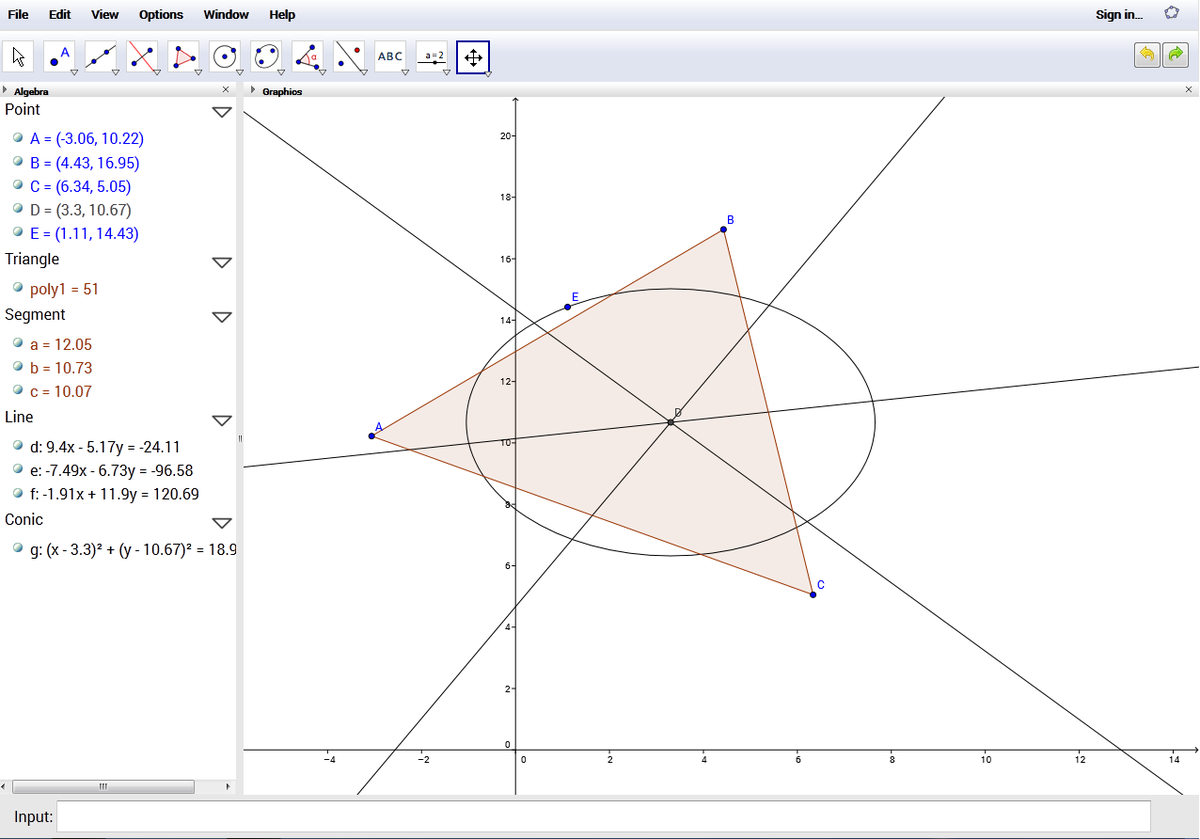 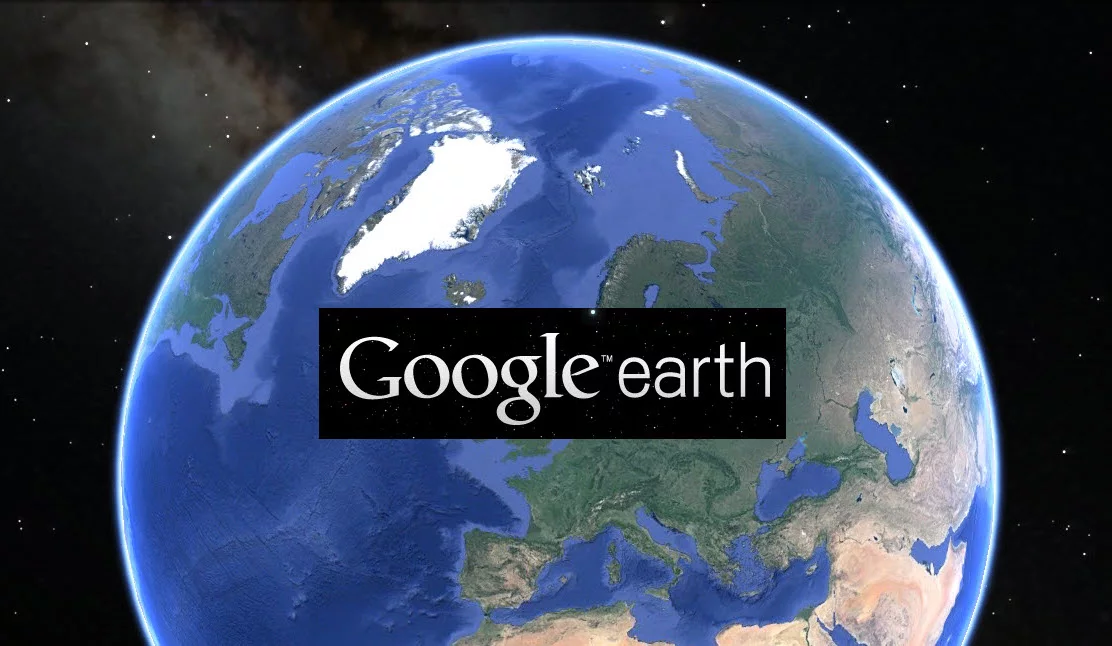 [Speaker Notes: HEQ]
Practicalities
Charging
Security
Personalise
Cases
[Speaker Notes: CEW]
Monitoring use
Students only log on with AHS accounts
Web filtering 
Class management software
[Speaker Notes: CEW]
Which Chromebook to purchase?
Up to you - but:

Must be a UK Chromebook
Must be at least  4GB RAM
You will need to purchase an AHS license  (from Parentmail) and your own insurance
Do I have to buy one?
Strongly encouraged
99% of our students do
Long term loan option for FSM and PP students
Daily loan option from library
It must be a Chromebook (not laptop or Macbook)
[Speaker Notes: Spec  must be at least 4GB RAM (they'd struggle to find less these days), UK model, CBook not laptop or MacBook.]
Uniform
In order to try to save parents money on uniform we have an Affordable Uniform Policy here which explains which items are necessary and which are optional.  
You can buy some items from local suppliers rather than the AHS branded items as long as the items are the correct style. 
Our online Uniform supplier is SWI Schoolwear – please see their guide to Online Ordering. Once you have set up an account, you will be taken to the AHS uniform page.
Uniform
Please do look closely at our guide to what is and what isn’t acceptable 

We want to save you money and keep students out of uniform detentions!
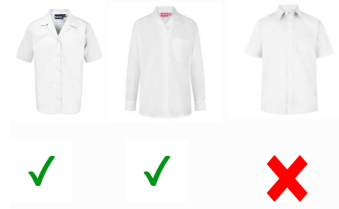 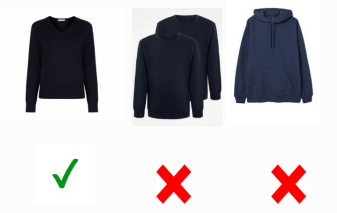 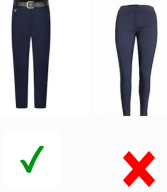 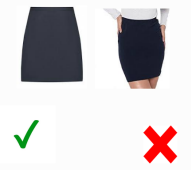 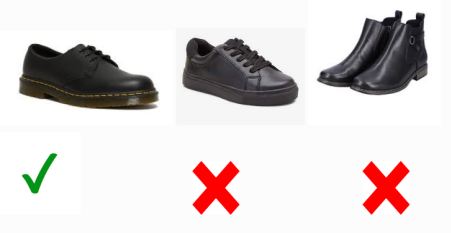 Home School Expectations - student
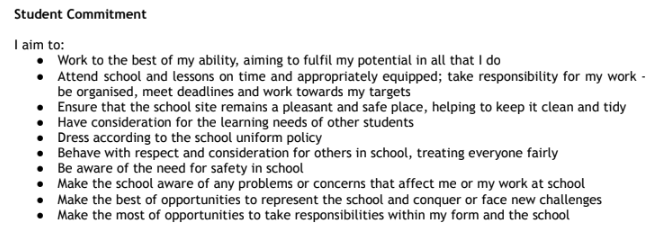 Home School Expectations - parent/carer
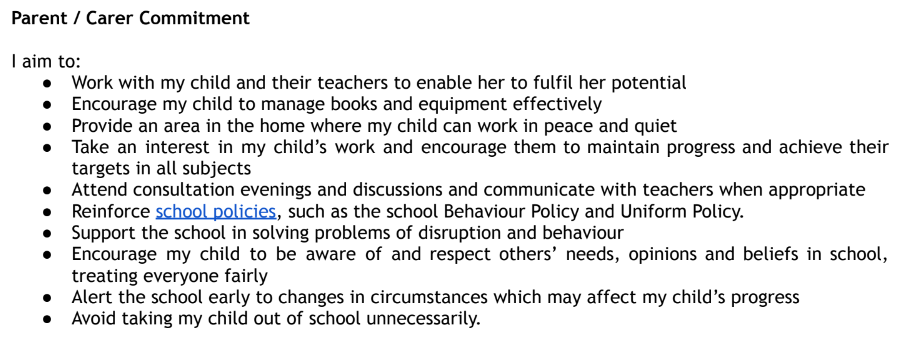 Resilience Evening 10 July 6-8.30 pm
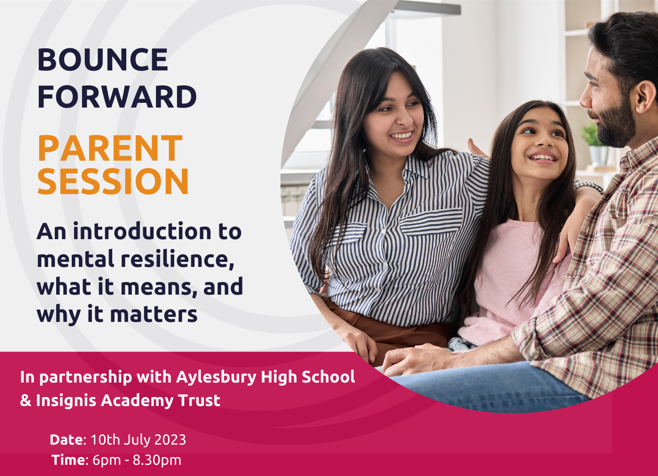 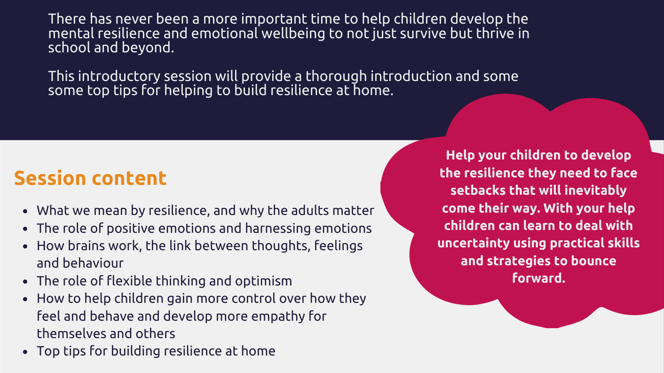 Mrs Crafts - SENDCo
- SEND team
Donna Fox-Learning practitioner and dyslexia specialist
Galia Khalid- teaching assistant- manages our SEND classroom
Yudy Ali/Katrina Blakeman- PP lead and KS3 teaching assistant 

- We encourage students and parents to communicate with us to avoid difficulties getting bigger than they need to be. 

-It is a strength to ask for help.
Health and Wellbeing
Mrs Westcott                          Mrs Kiteley                              Mrs Nix
 Wellbeing & Safeguarding         Wellbeing Assistant                        Matron                
           Manager
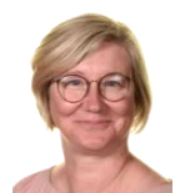 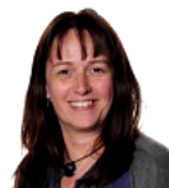 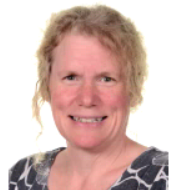 [Speaker Notes: Support, advise and signpost.]
Key Dates
Transition Days: 4 and 5 July

Summer Camp: 31 Aug and 1 Sept

First day of term: 6 Sept (Just Yr 7 and 12)

Year 7 New Parent Evening: 
Meet the AHSA, Tutors and other parents Wed 13 Sept
Our Vision:
‘Developing independent young women of strength and confidence’
Our results and student destinations
All groups of students learn deeply including those who have SEND and those who are disadvantaged.
The destination of Year 13:
2022 - 168 students went into higher education 

The School supported the remaining 29 students with Year 14 UCAS applications and/or autumn series exams. 

We secured 12 Oxbridge places in 2021 and have 10 students with offers in 2022/23
Trip Participation
90% of students went on a trip between Sep 21 and Oct 22 - this includes data for students who were in exam year groups last year
Strong numbers of PP and SEND students participating
We expect these numbers to increase this year as we move to our full trip offering
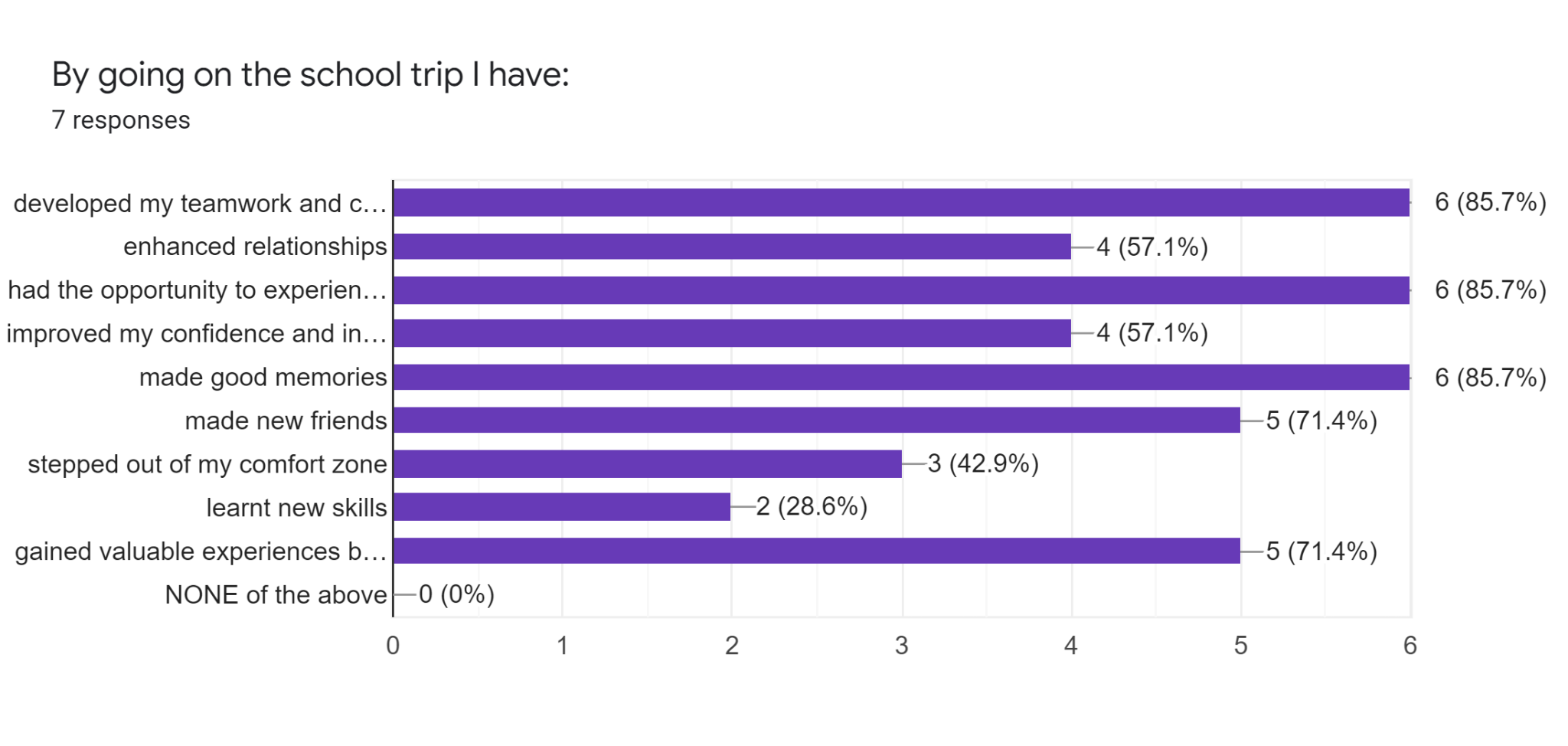 DofE
AHS had the highest number of completed awards not just in Bucks and also in the whole of the South East region with 276 awards achieved in the last academic year. 

As 284 of our students started the Award that academic year this also gives us the best completion rates in the region as well.
Our Vision:
‘Developing independent young women of strength and confidence’
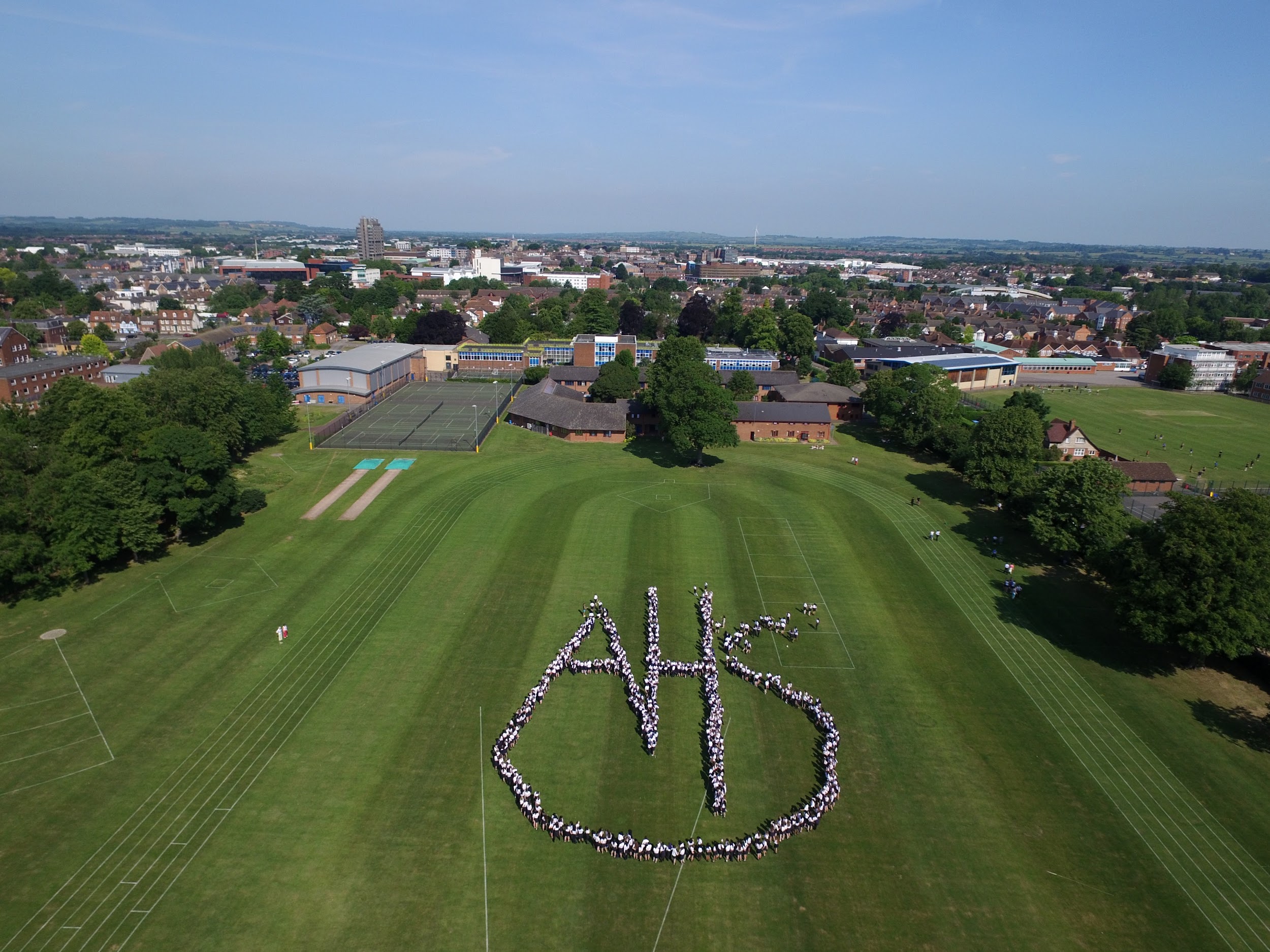 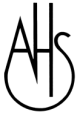